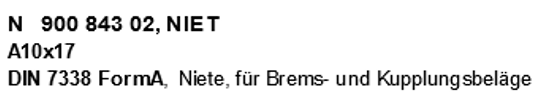 Abmasse
d2 	15mm
d1	10mm
d3	  8mm	
k	3,5mm	
e	  3mm
l	13,5mm
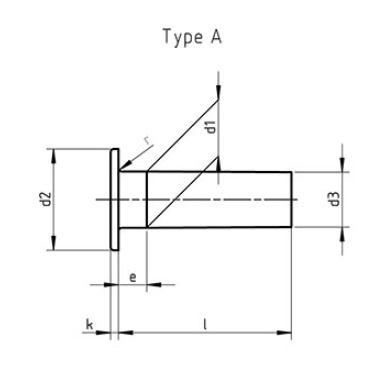 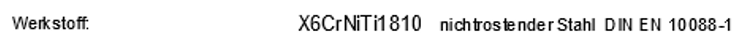 Stand: TT. Monat JJJJ
Abteilung: XXXX-XX
1